Kosten im Zivilprozess
Parteienhäufung und Anspruchshäufung
z.b. mehrere 
Kläger oder Beklagte
Parteienhäufung
Einzelansprüche mehrerer Streitgenossen oder gegen mehrere Streitgenossen werden zusammengerechnet (§§ 39 Abs. 1 GKG, 48 Abs. 1 S. 1 GKG i.V.m. § 5 ZPO)
§ 5 ZPO
§ 39 I GKG
§ 48 I 1 GKG
60
KG-Ref.AF Carus
Kosten im Zivilprozess
Beispiel
Parteienhäufung und Anspruchshäufung
10000 €
Wie hoch ist der Streitwert?
Kläger verklagt die Beklagten zu 1) und 2) zu jeweils 5.000,- €
5800 €
Beklagter wird von Kläger zu 1) auf Zahlung von 800,- € und von Klägern zu 2) + 3) auf Zahlung von jeweils 2.500,00 € verklagt
61
KG-Ref.AF Carus
Kosten im Zivilprozess
Klage-
erweiterung = Gesamt-
streitwert
Parteienhäufung und Anspruchshäufung
Anspruchshäufung
mehrere Anträge des Klägers (auch Klageerweiterung), aber auch Gegenansprüche des Beklagten – soweit nicht gegenstandsidentisch (§ 45 Abs. 1 S.  1, 3 GKG) – werden zusammengerechnet → Gesamtstreitwert 
(§§ 39 Abs. 1 , 45 Abs. 1 GKG)
§ 45 I 1,3 GKG
§ 39 I  GKG
Klage und Wider
-klage
Hilfsauf
-rechnung
Klageer
-weiterung
mehrere Klage
-anträge
§ 45 I
GKG
62
KG-Ref.AF Carus
Kosten im Zivilprozess
Anspruchshäufung
Anspruchshäufung
von Anfang an
Mehrere Klageanträge: Klageantrag 1 + Klageantrag 2 + ... 3
kann noch dazu kommen
Klageerweiterung: Addition der Einzelwerte v. Klage + Klageerweiterung
63
KG-Ref.AF Carus
Anspruchshäufung
Beklagter
Kläger
Forderung auf Zahlung von 1500 €
A
B
1500 €
eine Streitwert
eine Summe um die sich Gedanken gemacht wird
Streitwert = 1500 €
63a
KG-Ref.AF Carus
Anspruchshäufung
Beklagter
Kläger
Forderung auf Zahlung von 1500 €
Widerklage - Forderung  von 1500 € wird bestritten
A
B
1500 €
eine Streitwert
eine Summe um die sich Gedanken gemacht wird
Streitwert = 1500 €
63b
KG-Ref.AF Carus
Anspruchshäufung
Kläger
Beklagter
drei Werte = addieren
Forderung auf Zahlung von 1500 €
Forderung auf Zahlung von 400 €
Forderung auf Zahlung von 500 €
A
D
B
C
drei Summen um die sich Gedanken gemacht wird
1500 €
500 €
300 €
Streitwert = 2300 €
63c
KG-Ref.AF Carus
Anspruchshäufung
Kläger
Beklagter
zwei Werte = addieren
Forderung auf Schadenersatz  von 1500 €
A
D
Widerklage-Forderung auf Schmerzensgeld von 1800 €
zwei Summen um die sich Gedanken gemacht wird
1500 €
1800 €
Streitwert = 3300 €
63d
KG-Ref.AF Carus
Kosten im Zivilprozess
Widerklage
derselbe Streitgegenstand
nicht addieren!
keine Addition der Werte von Klage und Widerklage, es gilt der höchste Wert (§ 45 Abs. 1 S. 3 GKG). Handelt es sich bei der Widerklage des Beklagten um denselben Streitgegenstand, soll mit dieser die Aberkennung des Klageanspruchs des Klägers erreicht werden. Das Gericht kann daher dann nur dem Antrag einer Partei stattgeben und muss folglich den Anspruch der anderen Partei abweisen.
§ 45 I 3 GKG
64
KG-Ref.AF Carus
Kosten im Zivilprozess
Widerklage
verschiedene Streitgegenstände
addieren!
Addition d. Werte von Klage + Widerklage  (§ 45 Abs. 1 S. 1 GKG) Klage- und Widerklageantrag können nebeneinander bestehen, so dass das Gericht gleichzeitig beiden (ganz oder teilweise) stattgeben, aber auch beide abweisen kann. Es wird also über beide Forderungen entschieden, die Streitwerte werden daher addiert 
(§ 45 Abs. 1 S. 1 GKG).
§ 45 I 1 GKG
65
KG-Ref.AF Carus
Kosten im Zivilprozess
Übung 003
Anspruchshäufung
Lösung
Handelt es sich um denselben Gegenstand? Was folgt für die Streitwertberechnung daraus?
Klage auf Zahlung von 4.000,00 € aus einem Darlehnsvertrag; Widerklage mit dem Antrag, dass das Bestehen des Darlehnsvertrags bestritten wird.
1)
derselbe Gegenstand
Keine Addition
4000 €
66
KG-Ref.AF Carus
Kosten im Zivilprozess
Übung 003
Anspruchshäufung
Lösung
Handelt es sich um denselben Gegenstand? Was folgt für die Streitwertberechnung daraus?
Die Parteien streiten um ein Auto, dessen Wert auf 10.000,- € festgesetzt wurde. Der Kläger klagt auf Herausgabe des Autos, der Beklagte widerklagend auf Herausgabe des sich beim Kläger befindlichen des Kfz.-Briefes.
2)
10000 €
Keine Addition
derselbe Gegenstand
Recht und Besitz am Auto
67
KG-Ref.AF Carus
Kosten im Zivilprozess
Übung 003
Anspruchshäufung
Lösung
Handelt es sich um denselben Gegenstand? Was folgt für die Streitwertberechnung daraus?
Klage auf Zahlung des Restbetrages (1.500,- €) aus einem Kaufvertrag; Widerklage auf Rückzahlung der geleisteten Anzahlung (800,- €).
3)
Addition
Einzelwerte
2300 €
68
KG-Ref.AF Carus
Kosten im Zivilprozess
Übung 003
Anspruchshäufung
Lösung
Handelt es sich um denselben Gegenstand? Was folgt für die Streitwertberechnung daraus?
A und B verursachen einen Verkehrsunfall; A verklagt B auf Zahlung von 2.000,- € Schadensersatz für seinen kaputten Wagen; B erhebt seinerseits Widerklage auf Zahlung von 5.000,- € wegen seines ebenfalls beschädigten Wagens.
4)
7000 €
Addition
Einzelwerte
6
KG-Ref.AF Carus
Kosten im Zivilprozess
Anspruchshäufung
Derselbe Streitgegenstand
Klage auf Leistung aus einem Vertrag und Widerklage auf Feststellung der Nichtigkeit des zugrundeliegenden Vertrages
Noch wach…?
Klage auf Feststellung des Bestehens eines Vertrages und Widerklage auf Rückgabe der empfangenen Leistung
Klage auf Herausgabe einer Sache und Widerklage auf Feststellung, dass der Beklagte Eigentümer dieser Sache ist
Klage auf Herausgabe eines Kraftfahrzeuges und Widerklage auf Herausgabe der Zulassungsbescheinigung Teil II (Fahrzeugbrief)
70
KG-Ref.AF Carus
Kosten im Zivilprozess
Anspruchshäufung
keine
Addition
Beispiel – derselbe Streitgegenstand
Klage auf Zahlung des Kaufpreises von 2.000,00 EUR und Widerklage auf Feststellung der Nichtigkeit des Kaufvertrages.
Bestehen des Kauf-
vertrags
=2000 €
§ 45 I S.3 GKG
Besteht der Kaufvertrag nicht, so darf das Gericht dem Kläger auch keinen Zahlungsanspruch zuerkennen; erkennt das Gericht den Zahlungsanspruch zu, so kann es nicht gleichzeitig die Nichtigkeit des Kaufvertrages feststellen.
71
KG-Ref.AF Carus
Kosten im Zivilprozess
Anspruchshäufung
Verschiedene Gegenstände
Klage auf Zahlung der Vergütung, Widerklage auf Schadensersatz
Klage auf restliche Vergütung und Widerklage auf Rückzahlung bereits geleisteter Anzahlungen – wenn also gegenseitig Teilansprüche aus demselben Rechtsverhältnis eingeklagt werden.  => letztlich ist die gesamte Vergütung streitig
Wechselseitige Klagen auf Schadenersatz aus demselben Unfall
72
KG-Ref.AF Carus
Kosten im Zivilprozess
Anspruchshäufung
Beispiel – verschiedene Gegenstände
Klage auf Lieferung einer gekauften Sache (Kaufpreis 8.000,00 EUR) und Widerklage auf Leistung von 2.000,00 EUR Schadenersatz. Da beide Parteien Recht bekommen können, beträgt der Streitwert hier 10.000,00 EUR.
Addition!
Klage auf Zahlung des Restkaufpreises von 4.000,00 EUR und Widerklage auf Rückzahlung der Anzahlung von 1.000,00 EUR; der Streitwert beträgt 5.000,00 EUR. Zwischen den Parteien ist der gesamte Kaufpreis streitig.
73
KG-Ref.AF Carus
Kosten im Zivilprozess
Anspruchshäufung
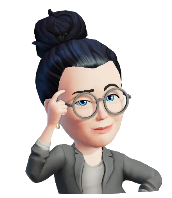 Übung
Ü003z
Wir machen dazu noch eine…
KG-Ref.AF Carus
Kosten im Zivilprozess
Anspruchshäufung
Hilfsaufrechnung
Voraussetzungen für die Streitwerterhöhung durch Hilfsaufrechnung
Gegenforderung wird nur hilfsweise (für den Fall der eigenen Verurteilung, also des Stattgebens der Klage) zur Aufrechnung gestellt
1.
Kläger bestreitet das Bestehen der mit der hilfsweisen Aufrechnung geltend 
       gemachten Gegenforderung
2.
über die Gegenforderung ergeht eine der Rechtskraft fähige Entscheidung gem. 
§ 322 Abs. 2 ZPO (auch Vergleich mögl., siehe § 45 Abs. 4 GKG) entweder durch :
3.
§ 322 II ZPO
deren „Verbrauch“ (Stattgabe, da die Klageforderung zuerkannt wurde und ebenso die Gegenforderung durch die hilfsweise Aufrechnung schließlich erloschen ist.
Aberkennung (Abweisung) der Gegenforderung, mit der hilfsweise aufgerechnet wurde, oder
a
b
74
KG-Ref.AF Carus
Kosten im Zivilprozess
Anspruchshäufung
Beispiel – Hilfsaufrechnung
Der Kläger klagt 10.000,- € ein. Der Beklagte bestreitet die Klageforderung, beantragt folglich Klageabweisung und rechnet für den Fall seiner Verurteilung mit einer seitens des Klägers bestrittenen Gegenforderung i.H.v. 5.000,- € hilfsweise auf.
Mit Urteil wird der Klageforderung stattgegeben, weil diese begründet ist und die Gegenforderung aus der hilfsweisen Aufrechnung nicht besteht.
Da hier eine der Rechtskraft fähige Entscheidung auch über die Gegenforderung ergangen ist – sie wurde aberkannt – § 322 Abs. 2 ZPO, erhöht diese gem. § 45 Abs. 3  GKG den Streitwert auf 15.000,- €.
75
KG-Ref.AF Carus
Kosten im Zivilprozess
Anspruchshäufung
Beispiel – Hilfsaufrechnung
Wie hoch wäre der Streitwert, wenn das Gericht dagegen die Klage abweist, weil die Klageforderung an sich nicht besteht?
Frage 1
Es bleibt beim Streitwert von 10.000,- €, weil hier noch keine Entscheidung über die Gegenforderung erging bzw. gar nicht ergehen musste.
Wie hoch wäre der Streitwert, wenn die Klage abgewiesen würde, weil diese i. H. v. 8.000,00 € unbegründet und die Klageforderung i. H. v. 2.000,00 € durch die hilfsweise zur Aufrechnung gestellte vom Kläger bestrittene Gegenforderung erloschen wäre?
Frage 2
12.000,- €, weil nur teilweise (i.H.v. 2.000,- €) über die Gegenforderung entschieden werden musste
76
KG-Ref.AF Carus
Kosten im Zivilprozess
Anspruchshäufung
§ 254 II ZPO
Stufenklage
Klage, die in der 1. Stufe auf z.B. Rechnungslegung oder/und Vorlage eines Vermögensverzeichnisses, mithin auf eine Auskunft gerichtet ist und in der 2. Stufe auf Zahlung oder Herausgabe aus dem zugrunde liegenden Rechtsverhältnis (dessen, was sich aus der 1. Stufe ergibt)
§ 44 GKG
Wert: höchster Anspruch (i.d.R. Zahlungsanspruch aus 2. Stufe) ist für die Wertberechnung maßgeblich gem. § 44 GKG
In der Praxis erfolgt regelmäßig eine Streitwertfestsetzung!
77
KG-Ref.AF Carus
Kosten im Zivilprozess
Anspruchshäufung
Beispiel – Stufenklage
maßgebend ist der höchste Wert
Der Kläger verlangt vom Beklagten
a) Auskunft über den Umsatz der letzten 3 Monate (Wert 3.000,- €)
b) Eidesstattliche Versicherung der Richtig- u. Vollständigkeit der Auskunft  (Wert 1.000,- €)
c)  Zahlung einer noch ausstehenden Provision in Höhe von 15.000,- €
Streitwert 15.000,- €
§ 44 GKG
78
KG-Ref.AF Carus